P-CART
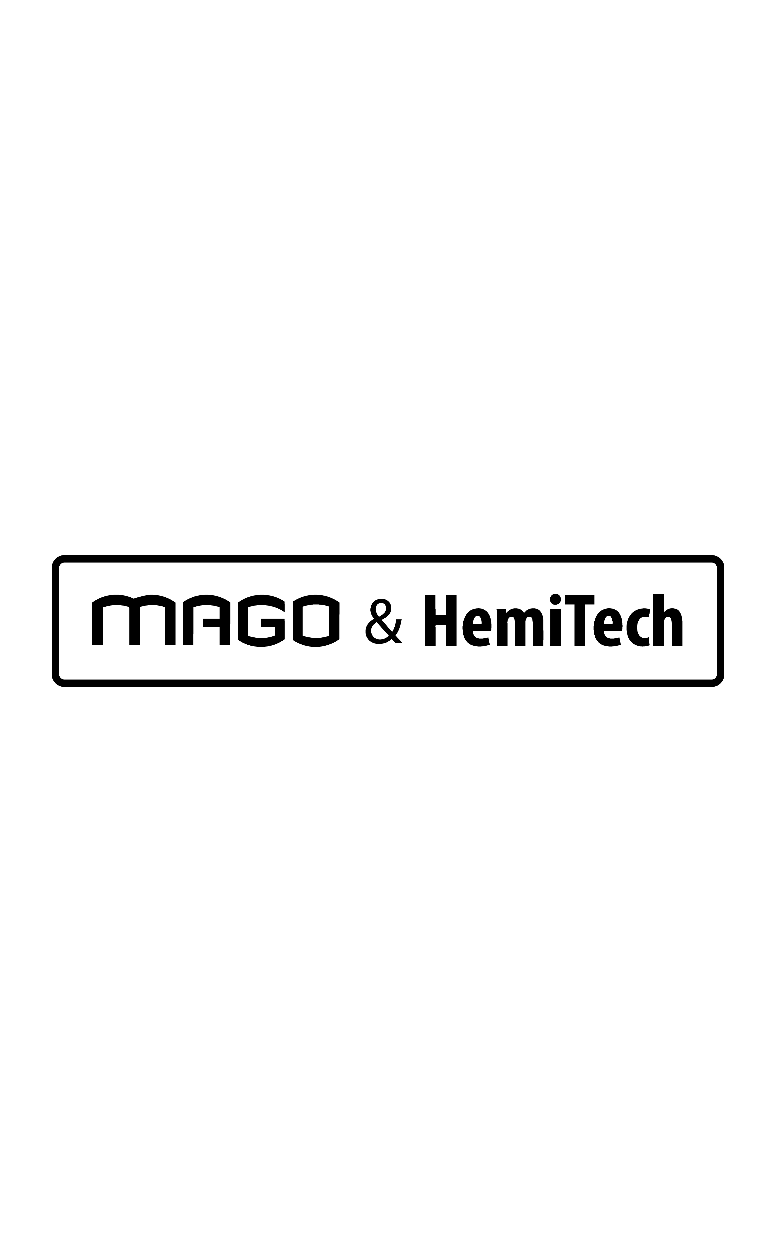 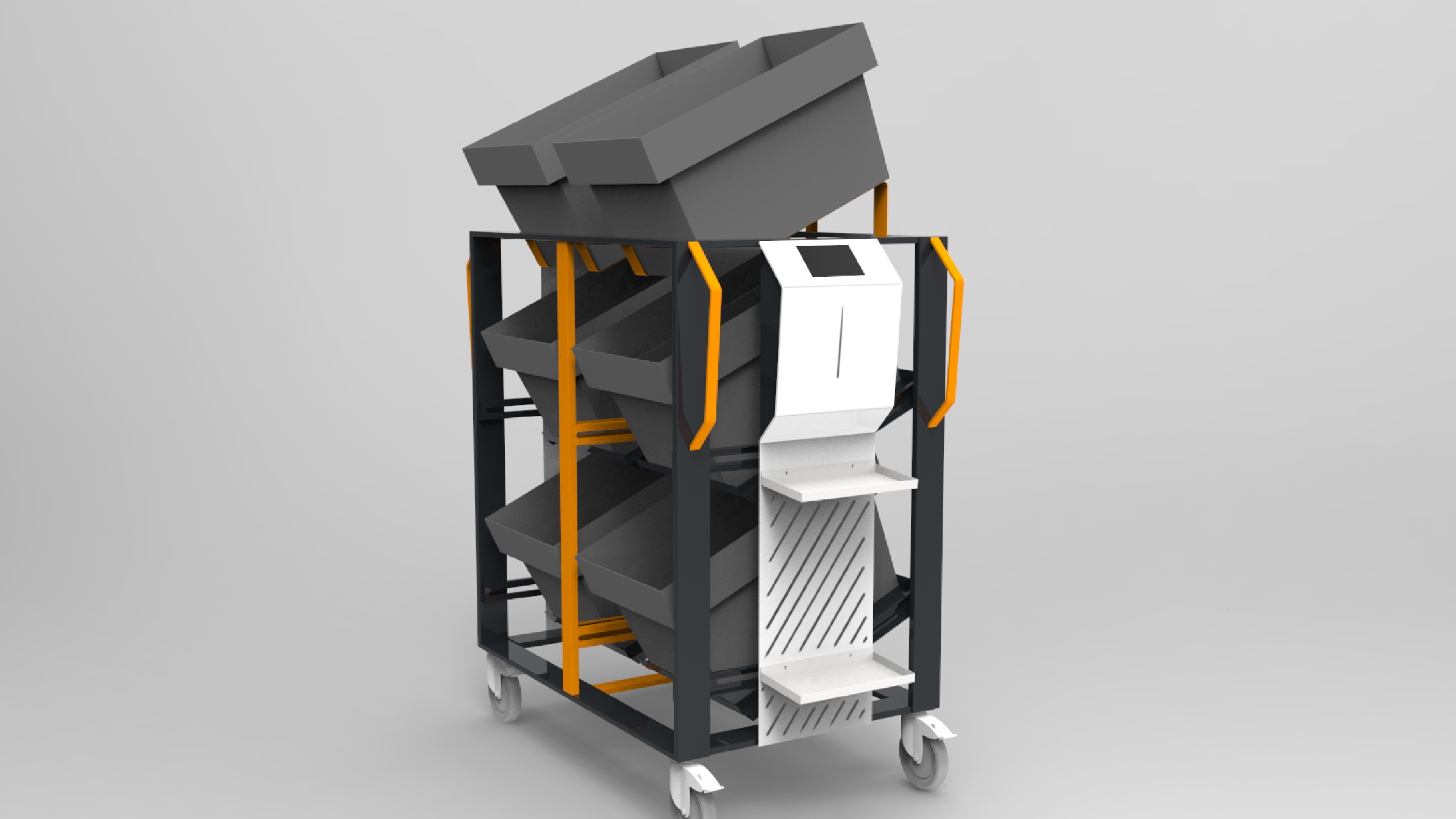 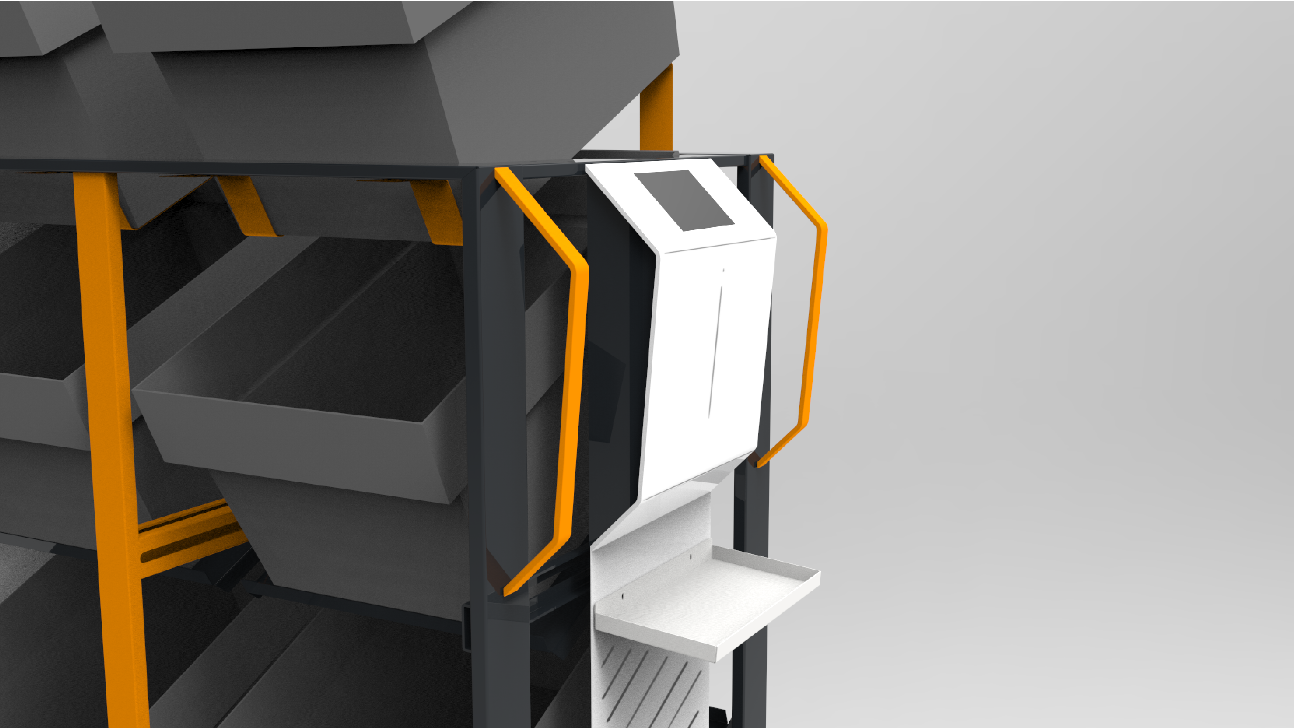 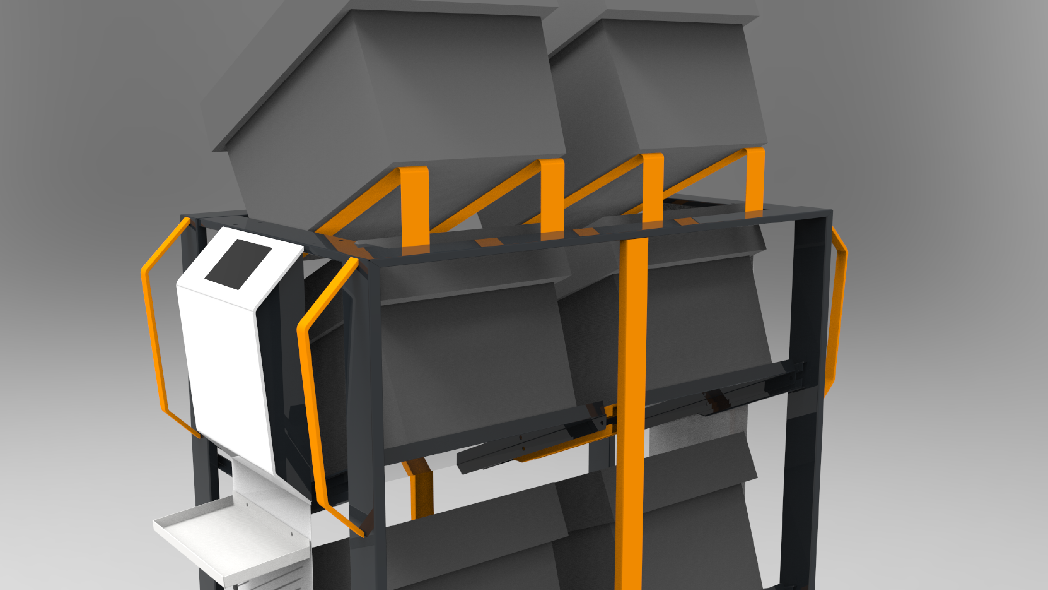 P-CART
Выгоды :
Подробные данные (заказы)
Ускорение процесса сборки заказя (благодаря оптимизации маршрута)
Возможность параллельной сборки до 6 заказов
Информация LED – подсветка корзины, в которую должен попасть товар
Уменьшение количества ошибок, связанных с путаницей заказов
Развитие новых технологий
P-CART
Схема работы:
Автоматическая загрузка данных 
Сортировка / группировка заказов
Изображение заказов  на экрание P-Cart
Начало сборки – система опредляет самый оптиманый маршрут
Сканирование штрихкодов товаров
Подсветка корзины, в которую должен попасть товар
На карте появляется маршрут к следующему товару
Конец сборки заказов
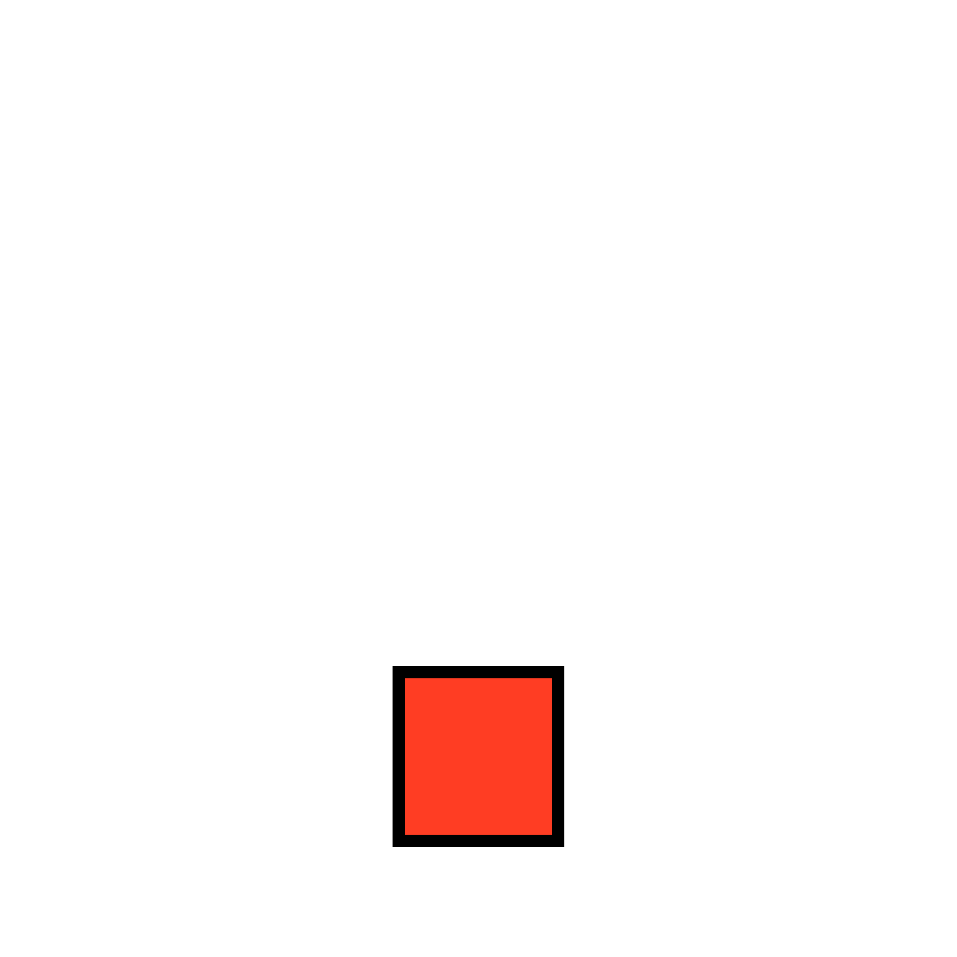 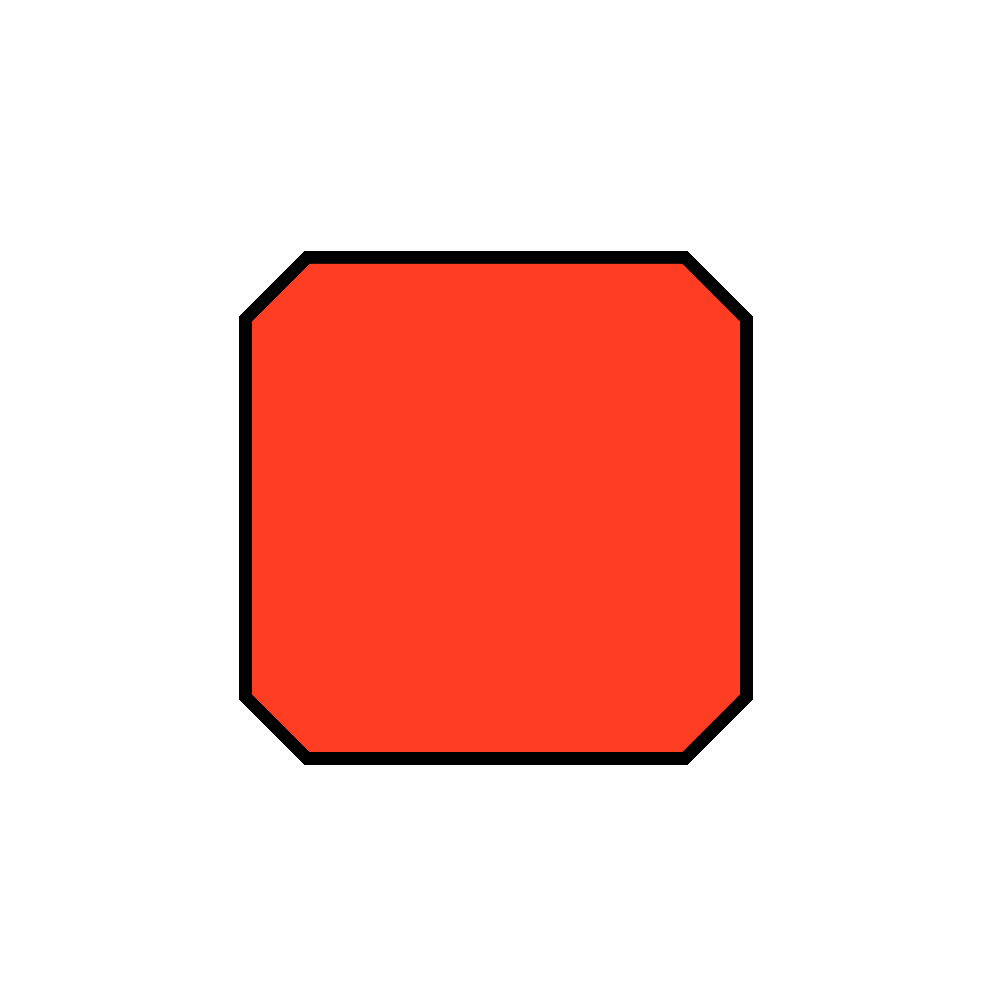 P-CART
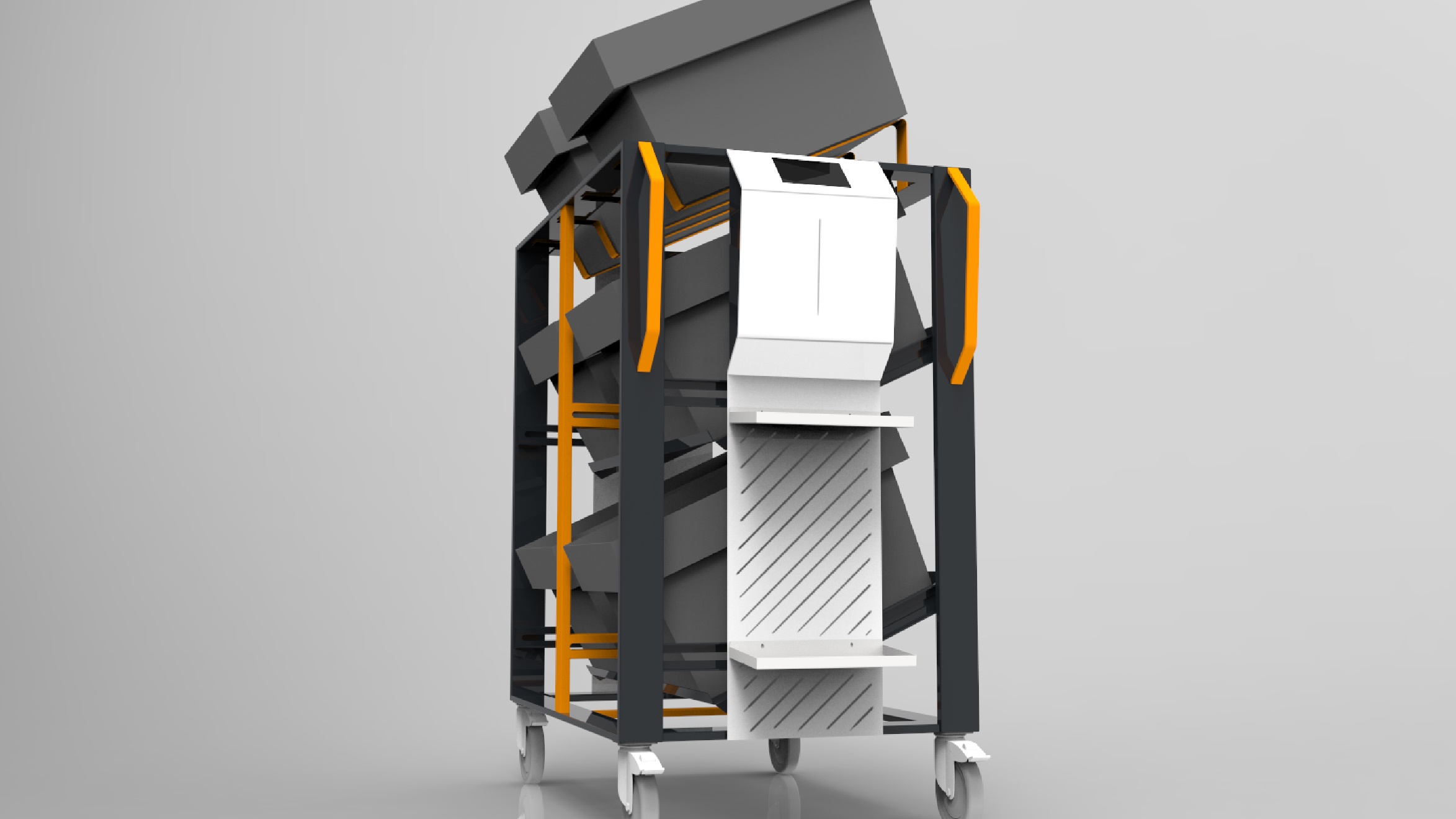 Основные компоненты:
Совместимость с системами : Androidи Microsoft Windows 10
Сенсорный экран 7”
Модуль Wi-Fi
Литий-ионный аккумулятор, который обеспечивает автономную работу до 16 часов
Беспроводной сканер штрих-кода
6 светодиодных индикаторов помагающих в процесее сборки заказа
P-CART
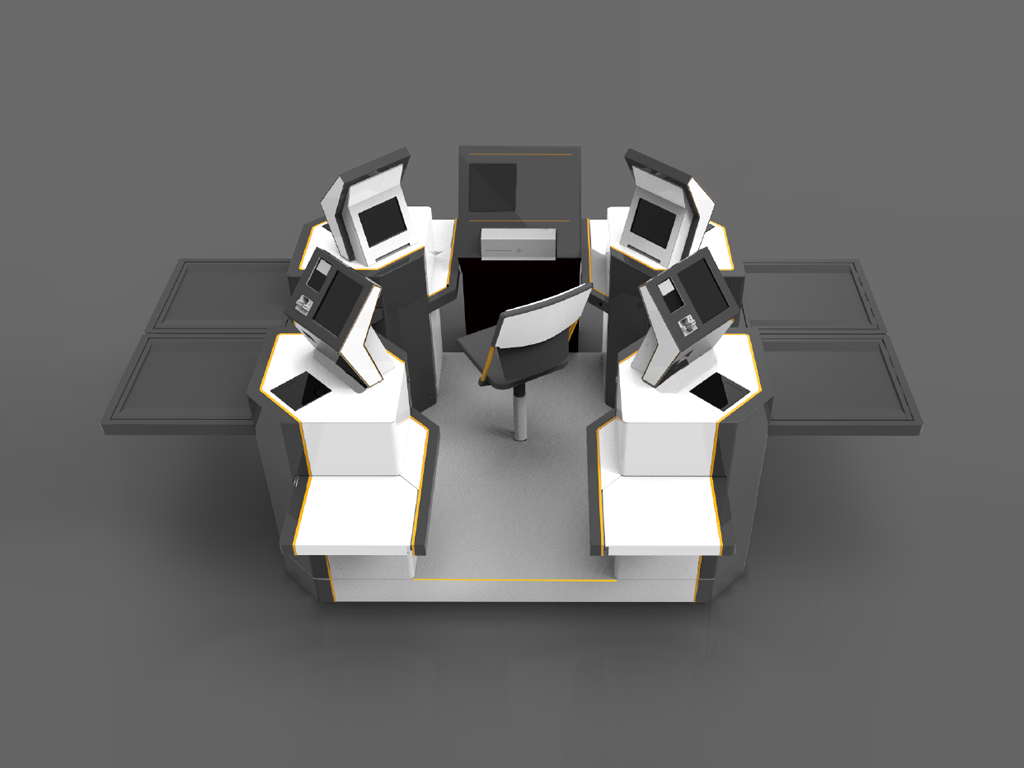 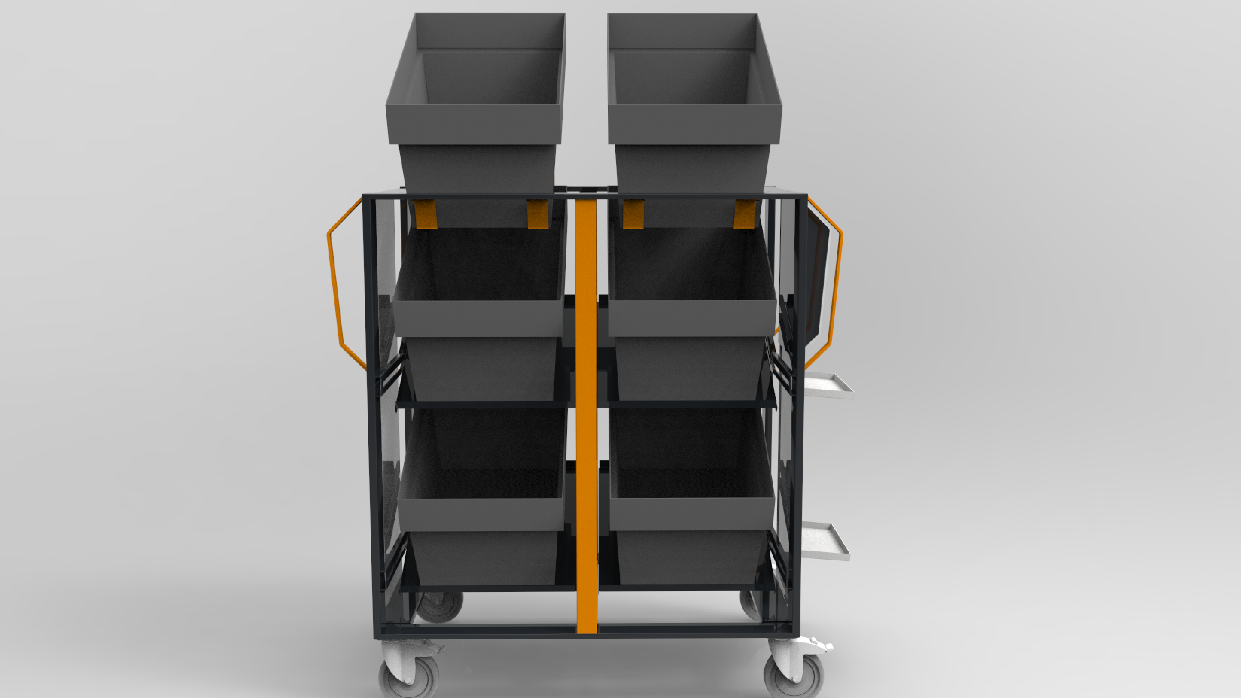 Резюме :
Уменьшение количества ошибок
Отимизация процесса сборки заказов
Возможность выбора цвета и конфигурации корзин
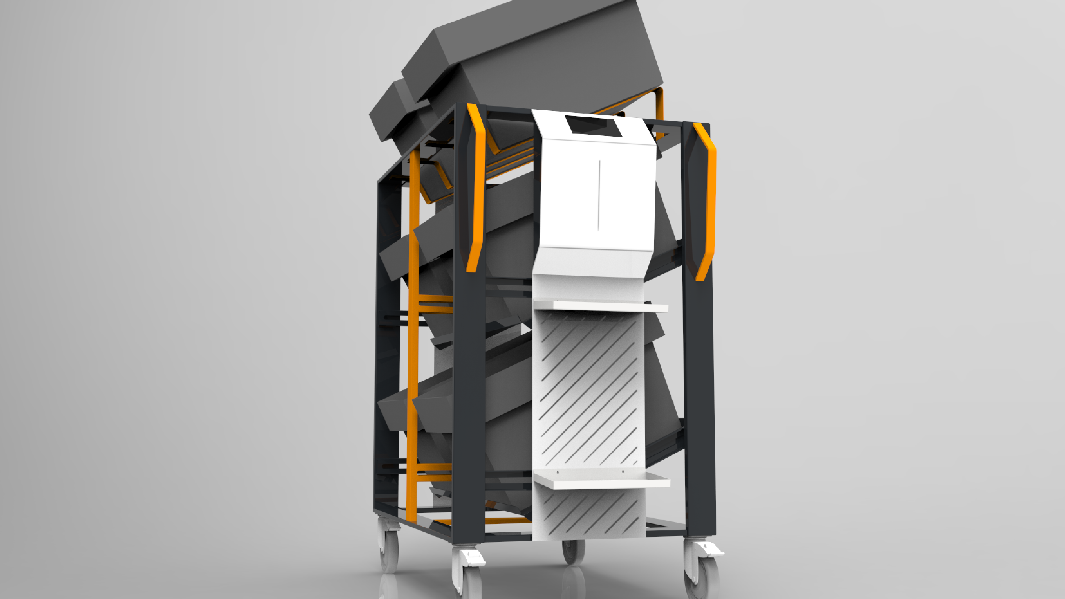 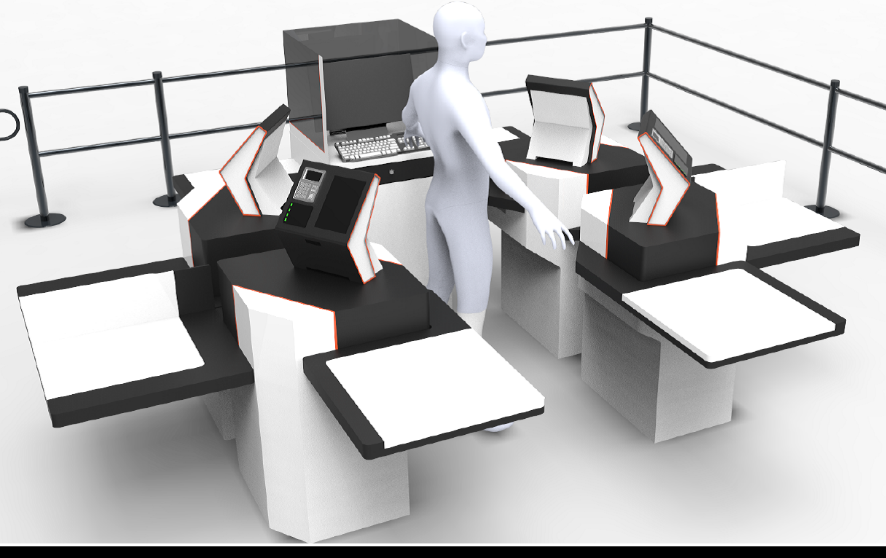 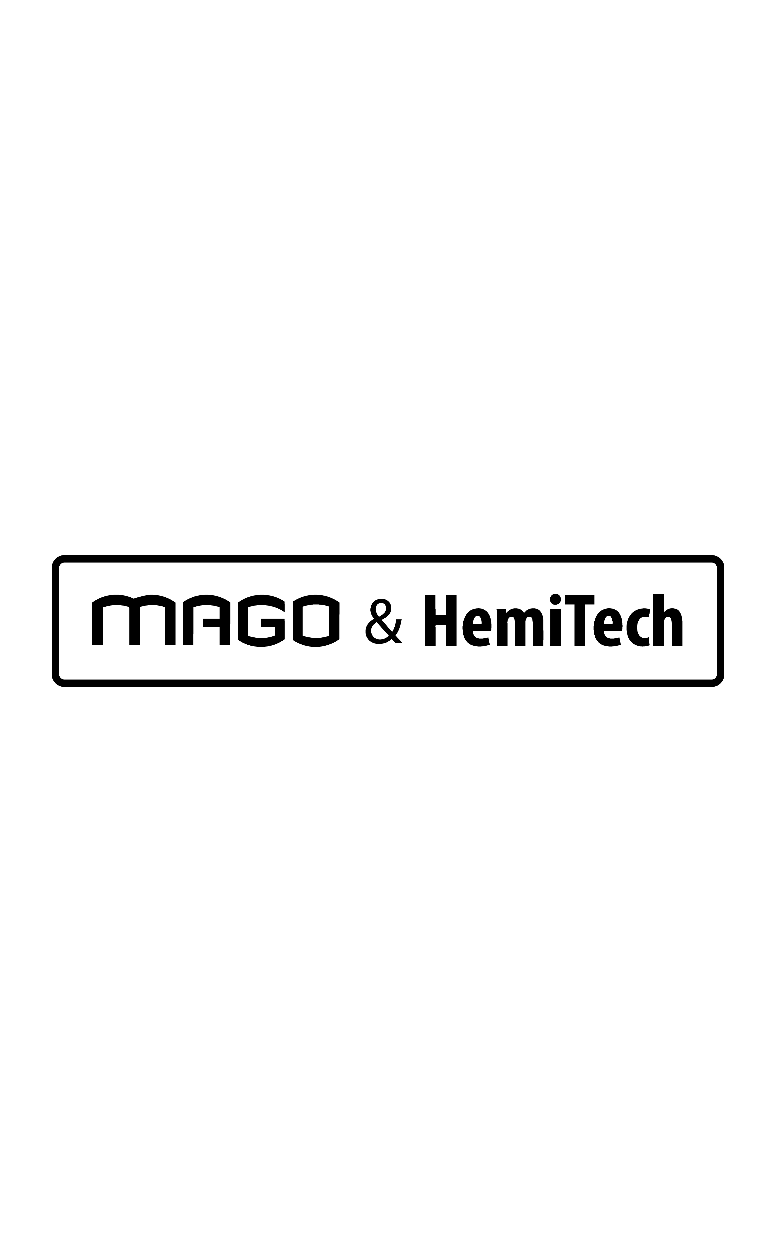 КОНТАКТ
Hemitech….